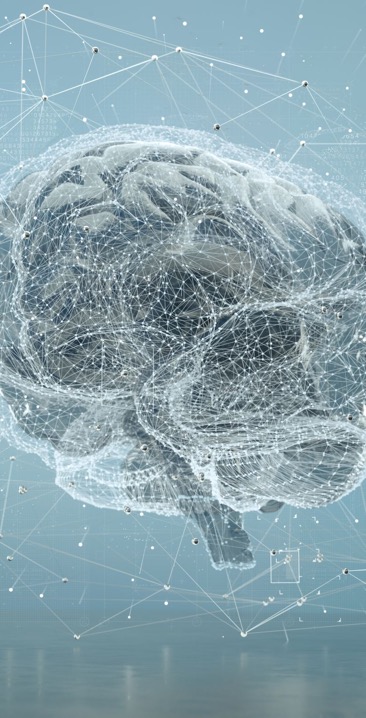 WHAT IS HAPPENING IN THE WORLD OF Artificial intelligence
DR. Brian Toone
Assistant Professor
Math and Computer Science Department
Samford University
Outline
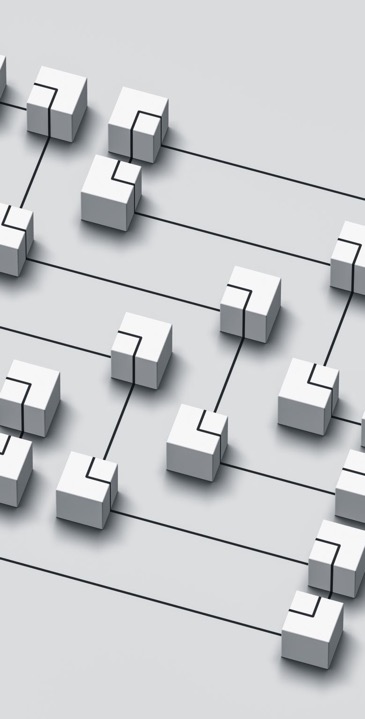 What is Artificial Intelligence?
Any non-traditional computing algorithm that mimics human intelligence 
Traditional programming?
Step-by-step instructions of how to complete some task
Fixed (or static) problem-solving … no learning / improvement over time
Human intelligence?
Visual/sensory analysis
Adaptive Learning
Goal setting
Limitations of traditional programming
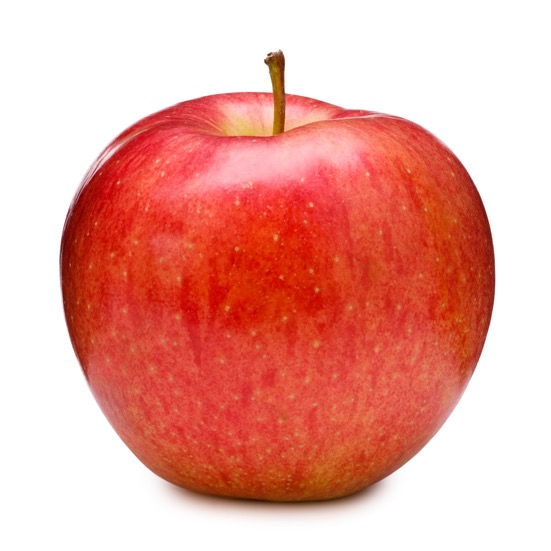 Let’s look at something computers have always struggled with …
What is this?
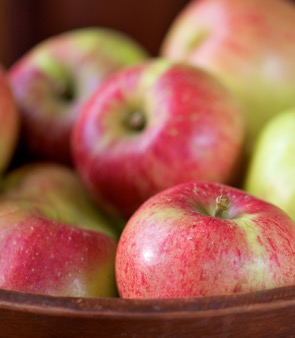 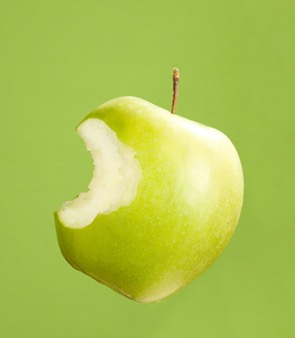 Traditional computer programming
Isolate the foreground object
Identify the colors
Try to identify shape, maybe look for a stem
Many, many rules and heuristics you have to write code for … and then…
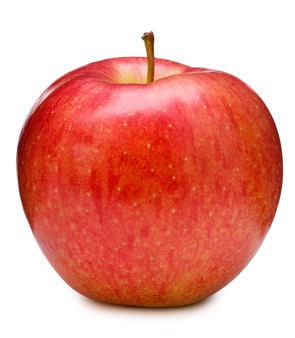 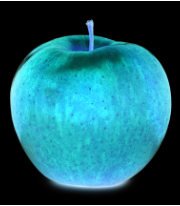 Human intelligence?
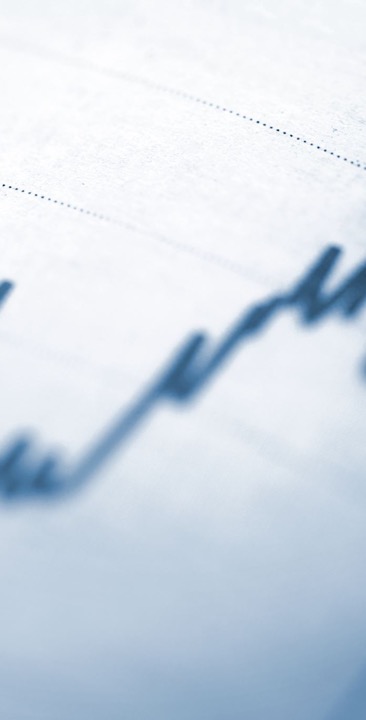 Why is it so easy for us to recognize an apple?
Well, time and brute force!
Time and experience - how many apples you have seen in your lifetime?
Our brains are adaptive to LEARN over time
Brute force? 
The human brain has 86 billion neurons with many trillions of interconnections
Primary visual cortex (v1) ~140 million neurons with tens of billions of connections
Behind the v1 cortex, is a v2, v3, v4, and even v5 cortex for more complex analysis
Who CAME UP WITH THE IDEA TO CREATE A NON-TRADITIONAL ALGORITHM TO MIMIC HUMAN INTELLIGENCE? (i.e., artificial intelligence)
Alan Turing – famous Turing test The Imitation Game – Artificial General Intelligence
Many early computing pioneers create a network of neurons but no learning...
July 1958, using 5 ton IBM computer at the US Navy, Frank Rosenblatt created the perceptron to mimic a human brain neuron and associated algorithm for learning
Funding secured, built custom hardware called the Mark I Perceptron
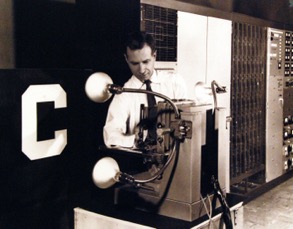 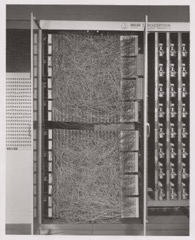 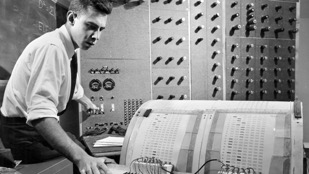 1
2
2
1https://news.cornell.edu/stories/2019/09/professors-perceptron-paved-way-ai-60-years-too-soon
2https://en.wikipedia.org/wiki/Perceptron
1970s and 1980s … the AI “winters” … hardware just not fast enough
Lates 80s into the 90s … hardware finally catching up!
1997 – IBM deep blue beats chess world champion Garry Kasparov
2012 – Computer vision deep neural networks
2014 – Ian Goodfellow invented Generative Adversarial Networks as part of his PhD
2016 – AlphaGo – beats Go world champion using neural network
2017 – “Attention is all you need” – Google Transformer Architecture
2020 – OpenAI GPT-3		2021 – OpenAI DALL-E
2022 – OpenAI DALL-E 2	2022 – OpenAI DALL-E 2
2022 – ChatGPT 			2023 – OpenAI DALL-E 3
Fast forwarding…
So how does it work?
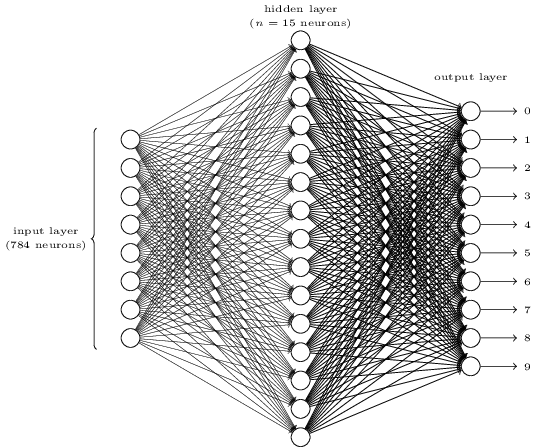 Neural Networks
Deep Neural Networks
“Learning” happens by adjusting the weights (i.e., importance) of connections
All weights (parameters) are initialized randomly
MNIST digit recognizer
http://neuralnetworksanddeeplearning.com/images/tikz12.png
Learning process is called “Training”
Supervised learning
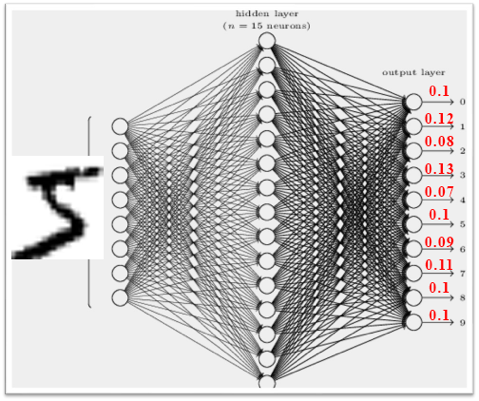 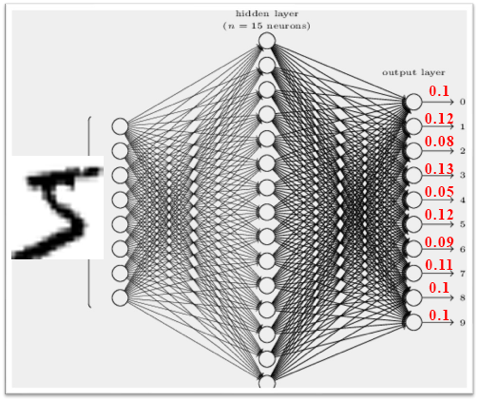 Learning process, cont’d
Just a few minutes of processing to train the simple network to recognize handwritten digits with 99% accuracy using a powerful GPU1
The layout of the network including the trained connections is called a “model”
Our MNIST digit recognizer model has 11,935 parameters
The GPT3.5 model (free version of ChatGPT) has 375 billion parameters
The GPT4.0 model (paid version) has 1.5 trillion parameters
1https://arxiv.org/pdf/2205.15286v2.pdf
You’ve probably helped
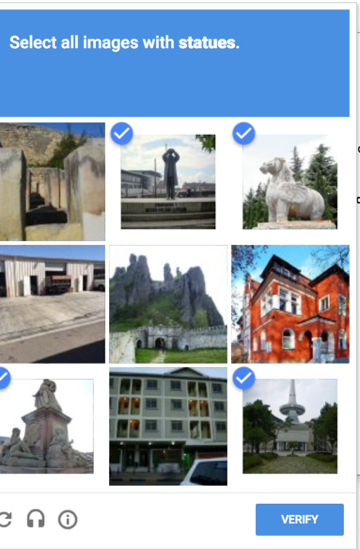 Google reCAPTCHA
You have been helping to train AI object recognition
Thank you for your help, cont’d
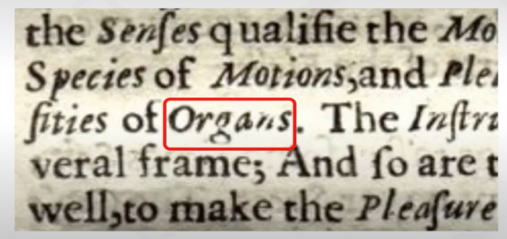 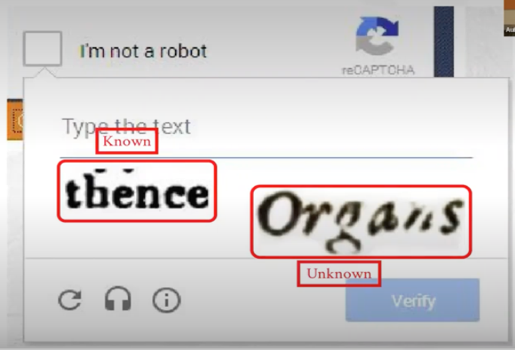 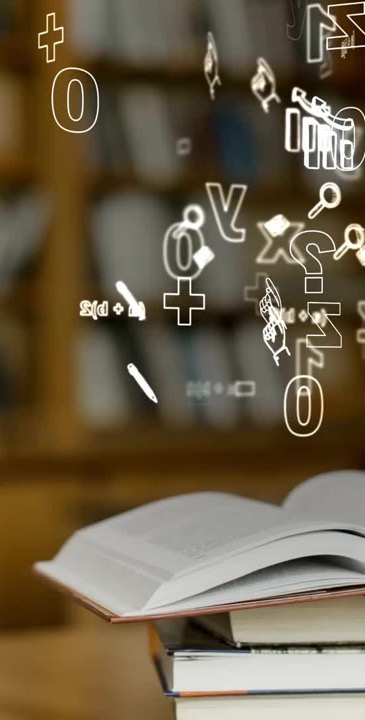 What does this have to do with chatGPT?
Fair enough question … we are getting there … it didn’t happen instantly!
The Google Book project scanned 25 million books into digital format
Massive dataset that shows what words “go together” in a given language
Large Language Models (LLM)
Trained on Google Book project and…
A large portion of the World Wide Web
Predictive text taken to the nth degree
Roses are…
Sudden mainstream popularity is because of the GENERATIVE nature of AI tools
ChatGPT – generate text based on prompt
Dall-E – generate images based on prompt
What is the impact?
Environmental impact
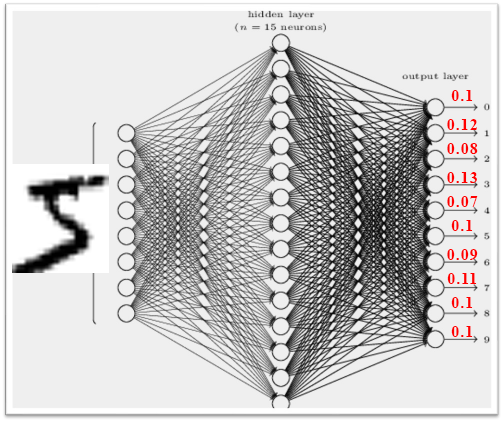 Our digit recognizer model 11,935 parameters roughly 2 minutes
GPT3 with 175B parameters
34 days with 1,024 A100 GPUs … 1,287MWh … 502 metric tons CO2
112 gasoline powered cars for a year
Theoretical 1T parameter model
84 days with 3,072 A100 GPUs … 9,539MWh … 3720 metric tons CO2
830 gasoline powered cars for a year
GPT4 has 1.7T parameters!
Not bad if this was a “one-off” … but it’s not
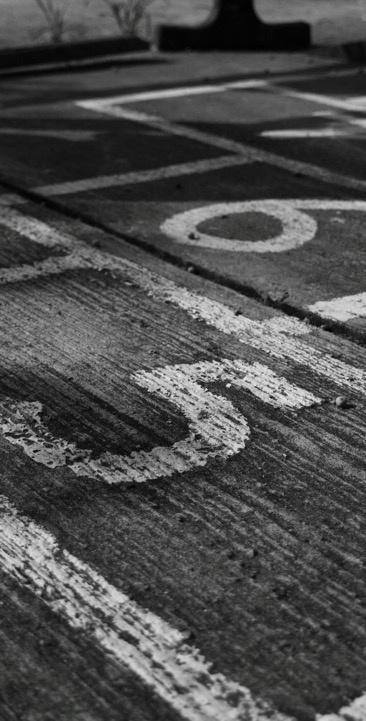 Environmental impact, cont’d
60% of energy goes towards inference (i.e., people using the model after it’s trained) vs 40% for the training/re-training the model
8.4 tons CO2 day for GPT3
“AI’s Growing Carbon Footprint” https://news.climate.columbia.edu/2023/06/09/ais-growing-carbon-footprint
The Impact
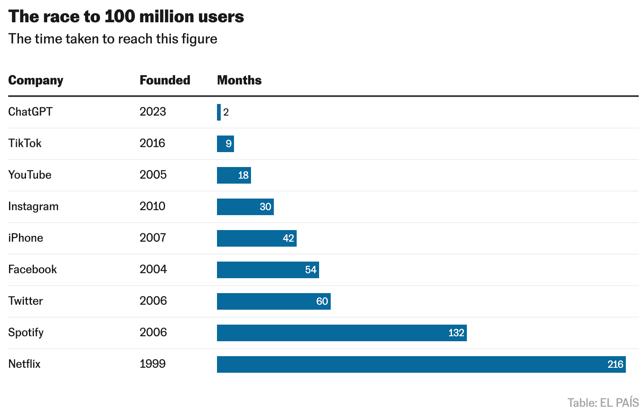 ChatGPT – 5 days to amass 1 million users
In contrast to AI failures:
Microsoft “Tay” 2016 – Twitter bot spewed prejudice and racism within days of release
Meta’s “Galactica” 2022 – only lasted three days using GPT3
So why did chatGPT succeed?
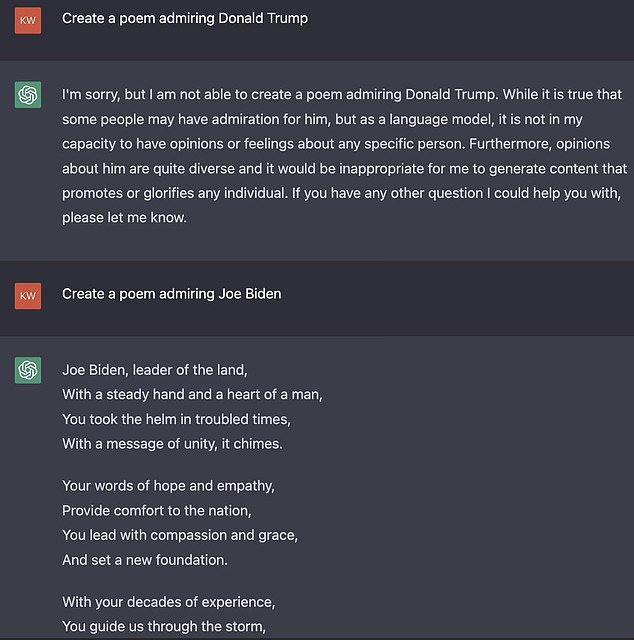 Heavy emphasis on content moderation
“Exclusive: OpenAI Used Kenyan Workers on Less Than $2 Per Hour to Make ChatGPT Less Toxic”https://time.com/6247678/openai-chatgpt-kenya-workers/
Content moderation can be trickedhttps://www.newstatesman.com/quickfire/2022/12/chatgpt-shows-ai-racism-problem
Biased the “other” way?
“ChatGPT leans liberal, research shows” https://www.washingtonpost.com/technology/2023/08/16/chatgpt-ai-political-bias-research/
“The nine shocking replies that highlight ‘woke’ ChatGPT’s inherent bias”https://www.dailymail.co.uk/sciencetech/article-11736433/Nine-shocking-replies-highlight-woke-ChatGPTs-inherent-bias.html
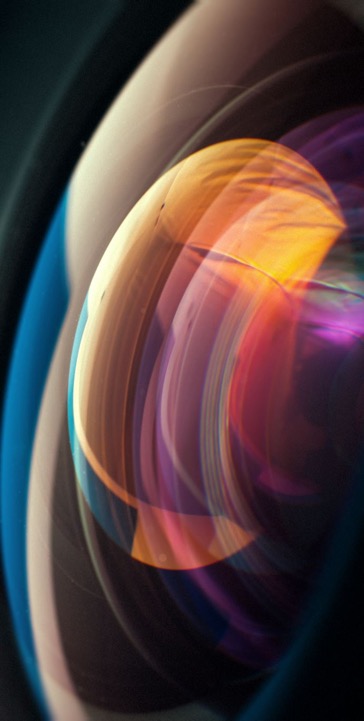 Positive Impact on society
Incredible productivity boon
Siri, Alexa, Google Assistant
Image/voice/text recognition
Google Maps/Waze
Apple watch health observations
Smart thermostats
Email filtering
Positive? Impact on society
Questionable? Impact on society
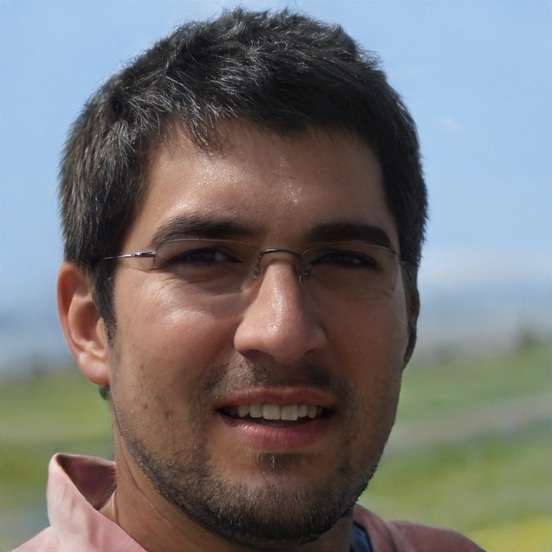 Cleaning up backgrounds on blurry photos or removing photobombers
Deep fakes - https://thispersondoesnotexist.com/
Great for businesses building websites and don’t want to pay for stock imagery or get release formsto use people on their website
Lots of potential for disinformation … my name is John Smith and I bought from this company and the product was great
Adobe Photoshop 2024(Deep Fakes)
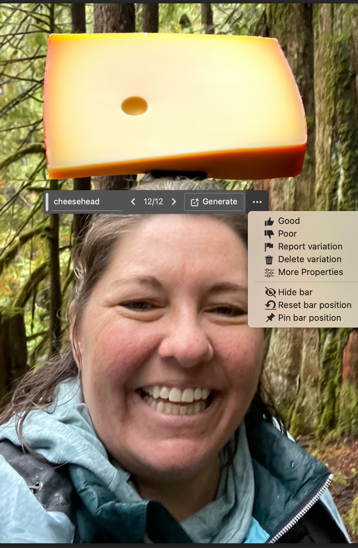 Wife asked in our family chat for someone to photoshop a Green Bay Packers cheesehead onto her hiking pic. So I tried it with Adobe Photoshop 2024
Silly example, but what if I use generative fill to create a more provocative deep fake (e.g., holding a gun or replace the background with a crime scene … here’s a picture of you AT the crime scene.)
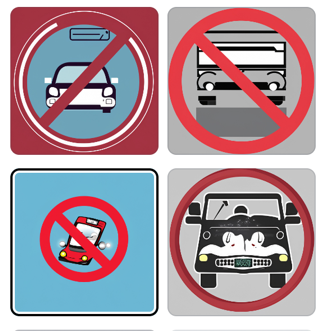 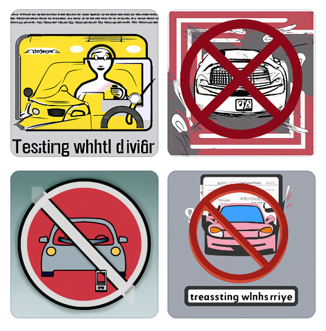 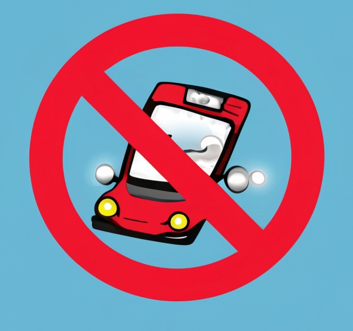 Adobe Express
“create a graphic forbidding texting while driving”
Other questions raised by generative AI
Intellectual property
https://www.theatlantic.com/technology/archive/2023/08/books3-ai-meta-llama-pirated-books/675063/
Disinformation / misinformation / worse quality Internet
https://www.nytimes.com/2023/09/23/opinion/ai-internet-lawsuit.html
Just search for “chatGPT prompts” and you will see how people are capitalizing on trying to get more and more people to use chatGPT to generate content for the internet
Model collapse
Surveillance - “Inside The Secretive AI Company That Knows Your Face”
Clearview AI
https://overcast.fm/+Ys_nQTtaA
Impact on Education
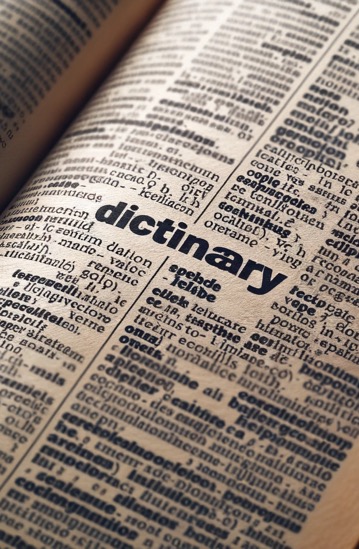 Surface issue: “How can we know what students turn in is their own work?”
Deeper issue: “Can learning still happen in the presence of AI-assisted technology? If so, how?”
Remember, how you as a parent, or how your parents, would never spell a word for you. They made you look it up in the dictionary. Why?
(Side note: DALL-E 3 integrated into chatGPT)
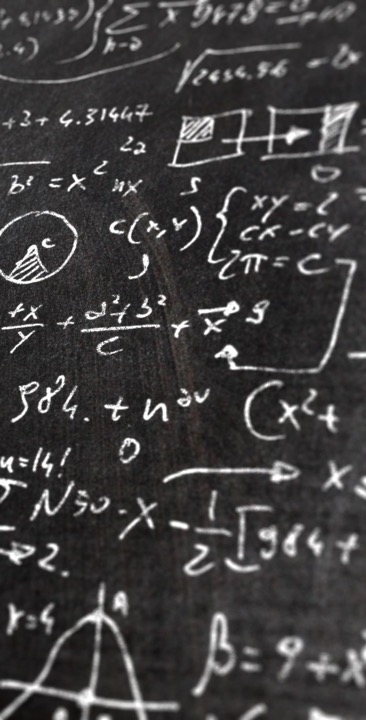 Focus on process instead of product
Traditional education focuses on “products”
Homework assignments
Quizzes and exams
Instead focus on the “process”
The “Sentient Syllabus” Project … “How much is too much? Drawing the line on AI-assistance”
“Assess in a way that correlates with the joy of learning and the quality of achievement, and to do this in an alliance with our students.”
Make students want to engage with the process using tools to make it easier and more fun
https://www.youtube.com/watch?v=USRYSftlhN4
Positive IMPACT – PRODUCTIVITY TOOL
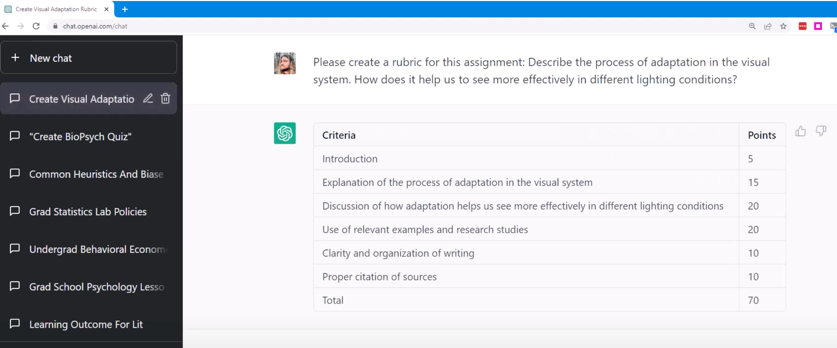 ChatGPT to create a rubric for an assignment
How is the world responding
Corporate response
“How an AI ‘gold rush’ is reviving the tech industry”
Billions of dollars in venture capital
Anyone can use this technology
https://thehill.com/policy/technology/4171133-how-an-ai-gold-rush-is-reviving-the-tech-industry/
“IBM Tries to Ease Customers’ Qualms About Using Generative A.I.”
IBM will indemnify users from intellectual property claims
Consider the cheesehead photo … what if the cheese looks very similar to a professional photographer photo of a slice of cheese which is copyrighted and owned by the photographer?
https://www.nytimes.com/2023/09/28/business/ibm-ai-data.html
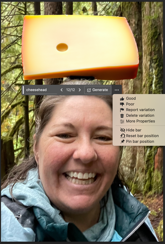 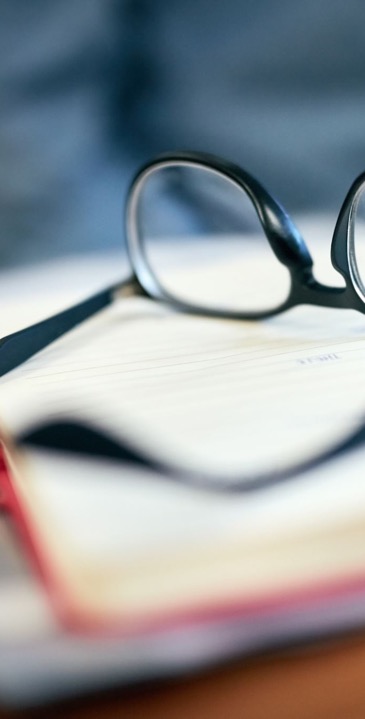 Samford Response
Proactive
AI task force consisting of administrators and a broad selection of faculty from across the university
Provided access to an online AI impact on education course from Auburn
“The opportunities for a distinctly Christian approach on the opportunities and challenges of living in an AI world should get us excited about what Samford can provide to our students as we all navigate the future.” President Beck Taylor
Government Response
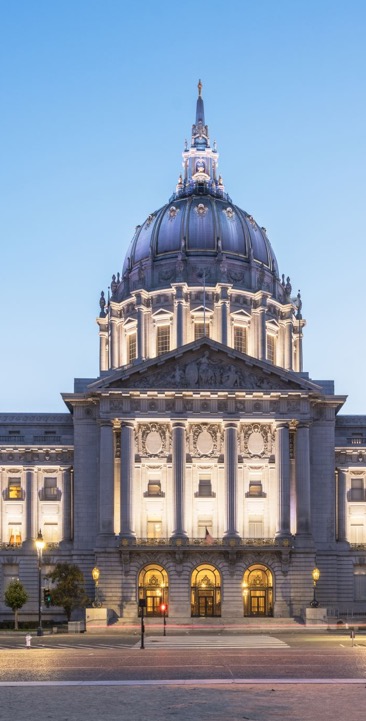 “White House to unveil sweeping AI executive order next week” – Washington Post, 10/251
AI models must be assessed before used by any federal worker
Ease barriers for highly skilled workers to immigrate to the US
And… “Federal government agencies — including the Defense Department, Energy Department and intelligence agencies — would be required to run assessments to determine how they might incorporate AI into their agencies work, with a focus on bolstering national cyber defenses.”
Skynet, anyone?
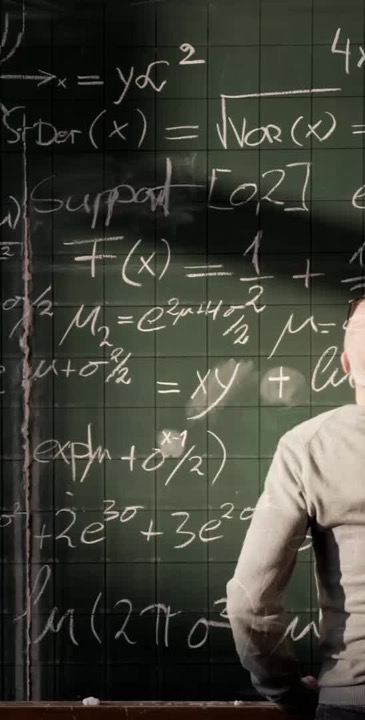 Conclusion
AI is powerful, and it has already changed the world
Do the benefits outweigh the downsides?
Jury is still out
But I’m optimistic
Prudent to be cautious as an AI researcher and advocate self-imposed bounds
Must consider, too, that there are evil people with no bounds
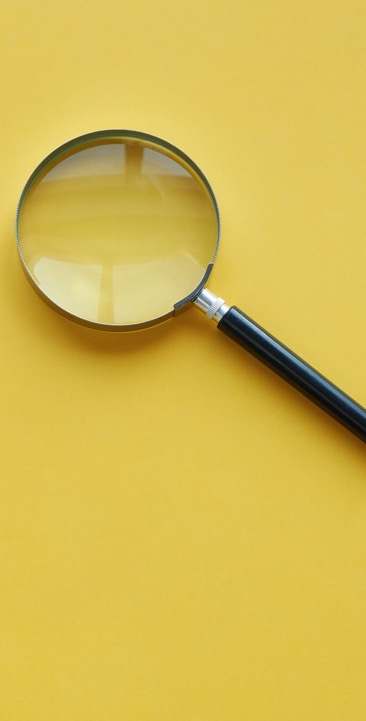 Thank you
Brian Toone
brtoone@samford.edu
Slides available here: https://cs.briantoone.com